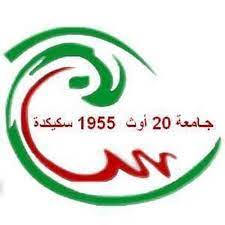 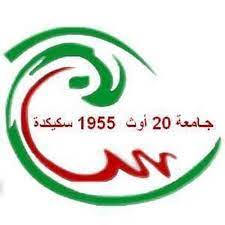 وزارة التعليم العالي والبحث العلميجامعة 20 أوت 1955  سكيكدةكلية العلوم الاقتصادية والتجارية وعلوم التسيير
المحاضرة الخامسة الوظائف الادارية واخلاقيات 
 الاعمال 

مخصص لطلاب سنة ثانية ليسانس: تجارة؛ مالية واقتصاد
اولا: الوظائف الادارية
وظيفة التخطيط
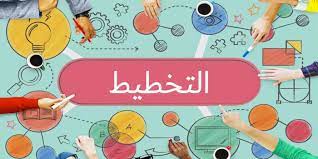 اولا: الوظائف الادارية
وظيفة التنظيم
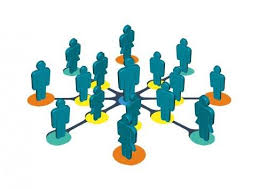 اولا: الوظائف الادارية
وظيفة التوجيه
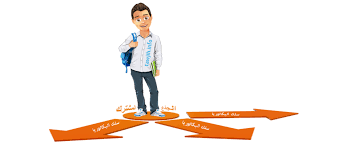 اولا: الوظائف الادارية
وظيفة الرقابة:
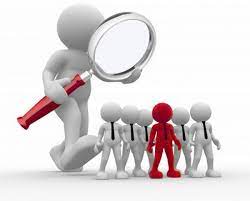 ثانية: اخلاقيات الاعمال في الوظائف الادارية
اخلاقيات الاعمال في وظيفة التخطيط
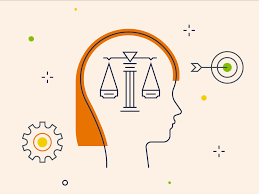 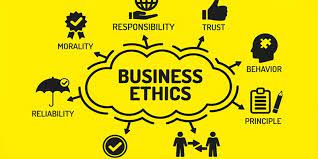 ثانية: اخلاقيات الاعمال في الوظائف الادارية
2-اخلاقيات الاعمال في وظيفة التنظيم
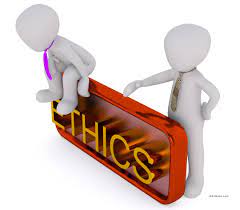 ثانية: اخلاقيات الاعمال في الوظائف الادارية
3-اخلاقيات الاعمال في وظيفة التوجيه
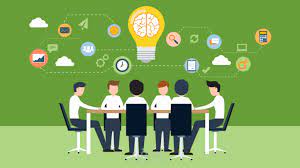 ثانية: اخلاقيات الاعمال في الوظائف الادارية
4-اخلاقيات الاعمال في وظيفة الرقابة:
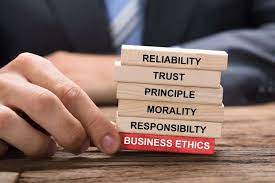